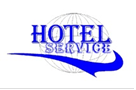 Эйч Эс Бизнес Трэвел
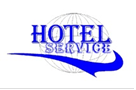 Эйч Эс Бизнес ТрэвелПрофессиональный подход для делового бизнеса
О нас
Опыт на рынке Business-travel услуг с 2004 года.
Коллектив профессионалов высокого уровня с большим опытом работы.
Постоянное развитие и расширение спектра услуг.
Многолетнее сотрудничество с крупными корпоративными клиентами.
Участие в выставках, лекциях, семинарах.
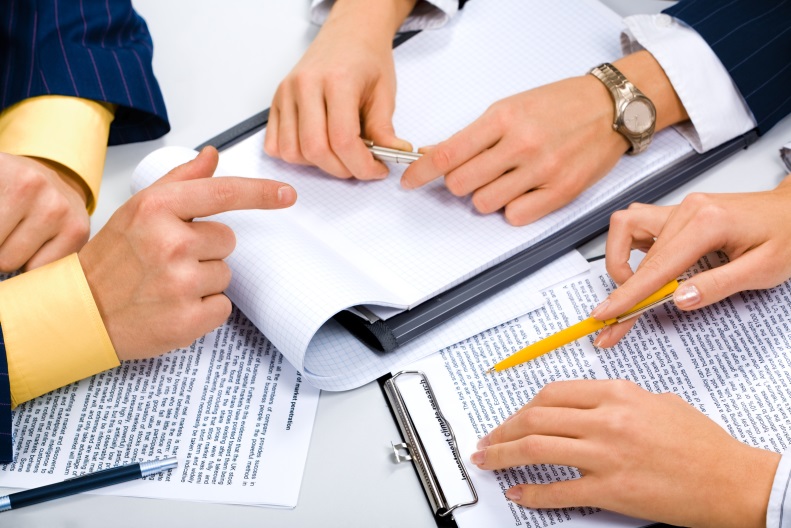 Наши Услуги
Бронирование отелей по всей России, в странах СНГ и Балтии
Трансферное обслуживание
Оформление авиа билетов
Оформлением  железнодорожных билетов 
Визовая поддержка
Организация деловых поездок
Организация корпоративных мероприятий (семинары, конференции и т.д.)
Организация VIP встреч/проводов  в/из аэропортов РФ
Организация экскурсионного обслуживания
Организация частных поездок – отдых
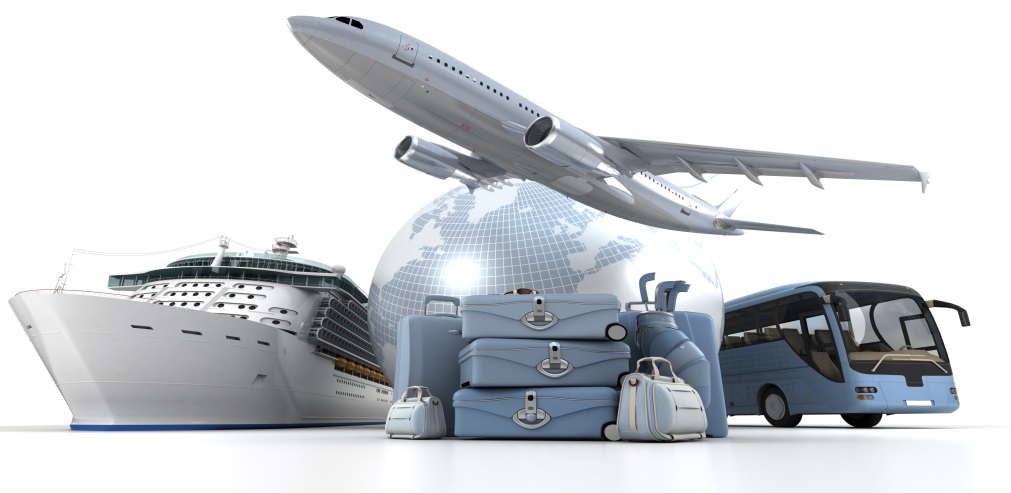 Наши Преимущества
Прямые контракты с более чем 3000 гостиниц в городах России и СНГ. 
Трансферное обслуживание на автомобилях любого класса в России и СНГ (прямые договора)
Контракты с зарубежными партнерами TRAVCO, GTA, EXPEDIA и др.
Самые низкие комиссионные сборы на авиа и ж/д билеты.
Отсутствие скрытых сборов
Менеджеры - профессионалы, с отличным знанием отельной базы
Быстрое подтверждение
Корпоративные тарифы
Гибкая система оплаты
Благодарим за внимание
Контакты:
127254, Москва, Руставели, 14 строение 6, антресоль 1,офис 8.
тел.:(495)617-09-79, факс(495)617-09-79 (доб. 111)
manager@hs-online.ru; info@hs-online.ru
www.hservice.ru
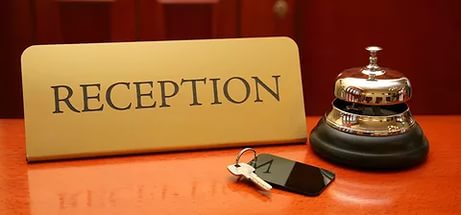